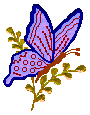 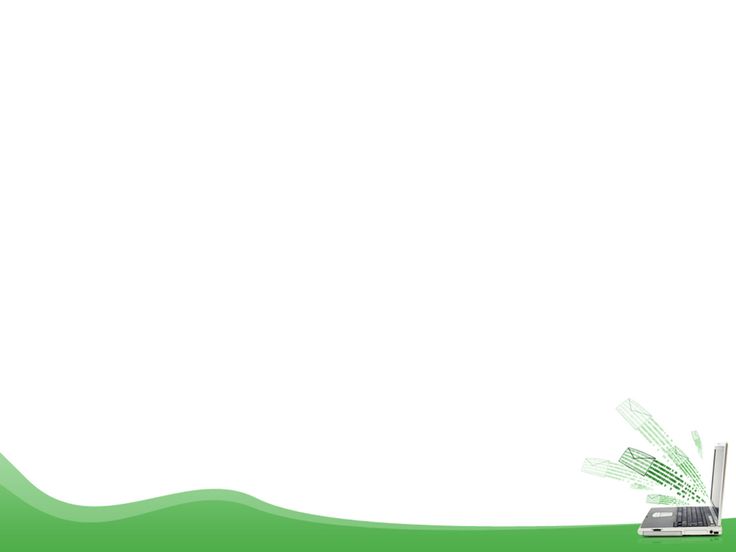 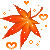 UBND QUẬN LONG BIÊN
TRƯỜNG MẦM NON HỒNG TIẾN
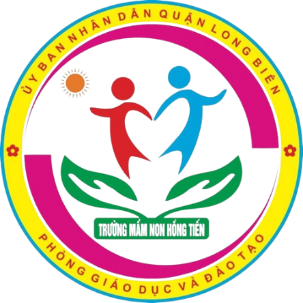 LĨNH VỰC PHÁT TRIỂN NHẬN THỨC
LQVT: Ôn hình tròn, hình vuông, hình tam giác, hình chữ nhật
Lứa tuổi: Mẫu giáo nhỡ (4-5 tuổi)
Giáo viên: Nguyễn Thị Nhung
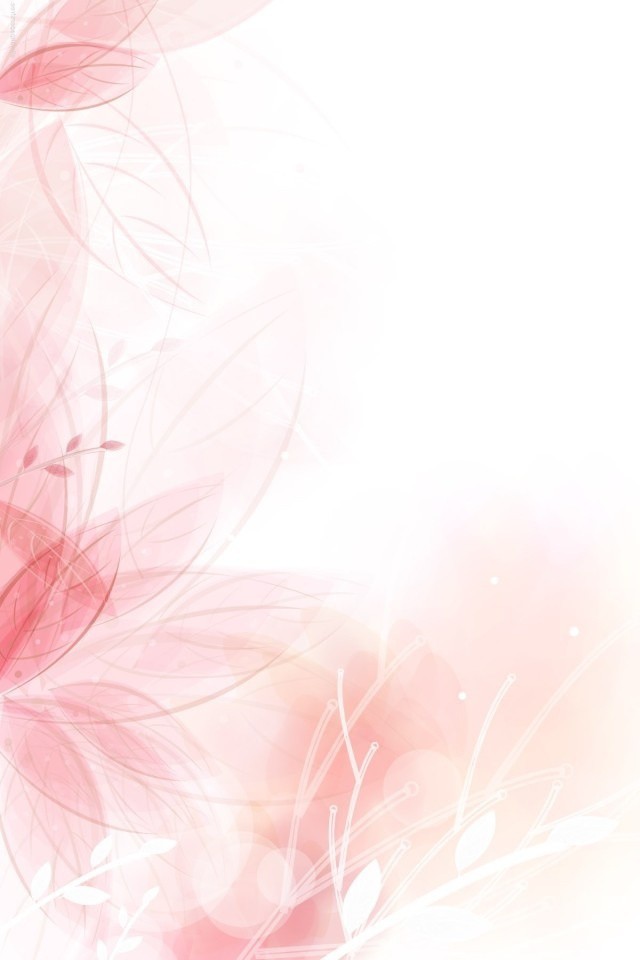 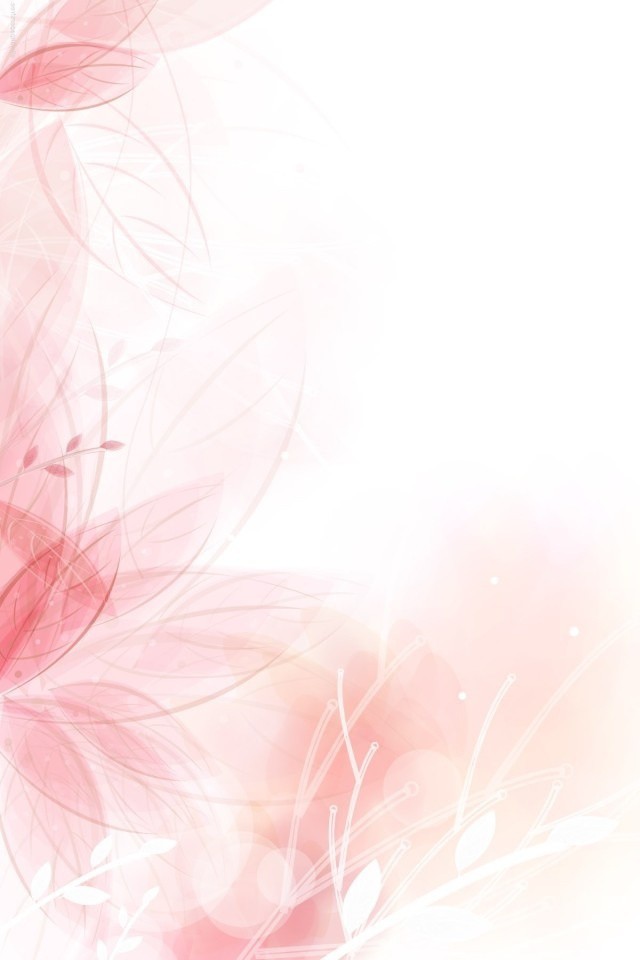 I. ỔN ĐỊNH TỔ CHỨC
Bài hát: Hình khối
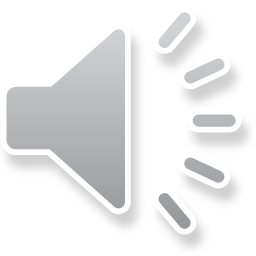 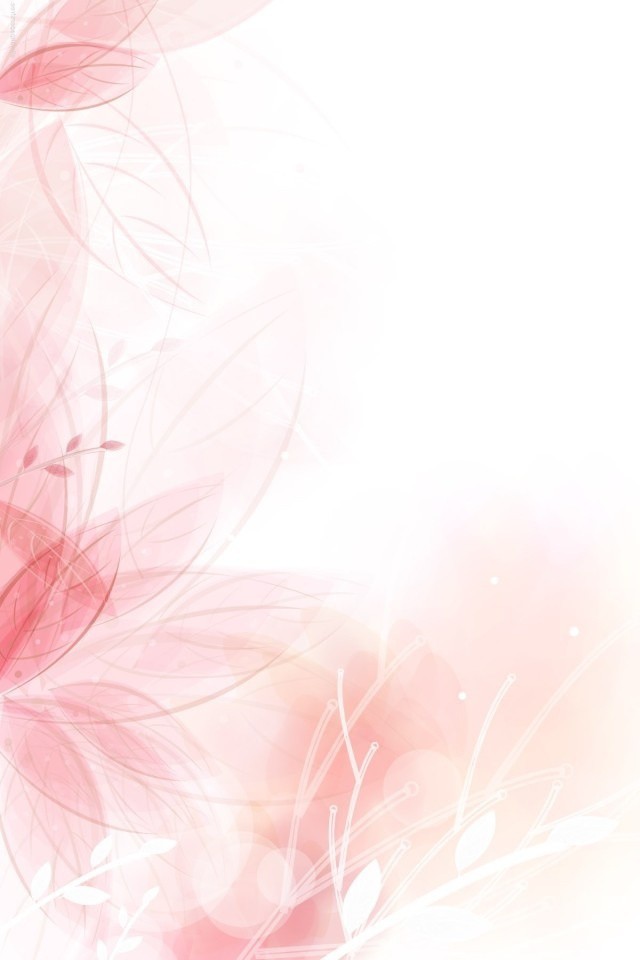 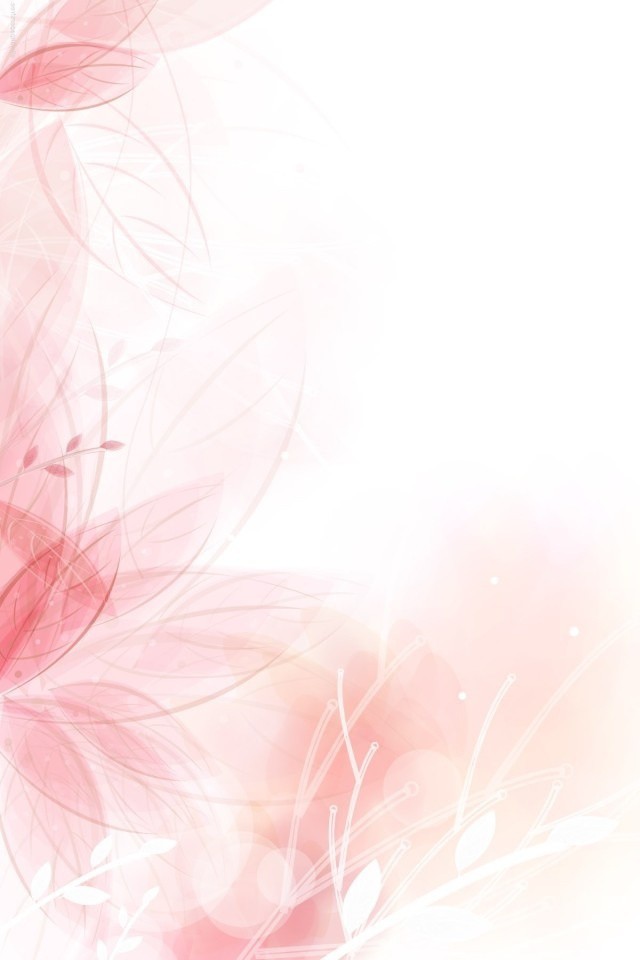 I. ỔN ĐỊNH TỔ CHỨC
Bài hát: Hình khối
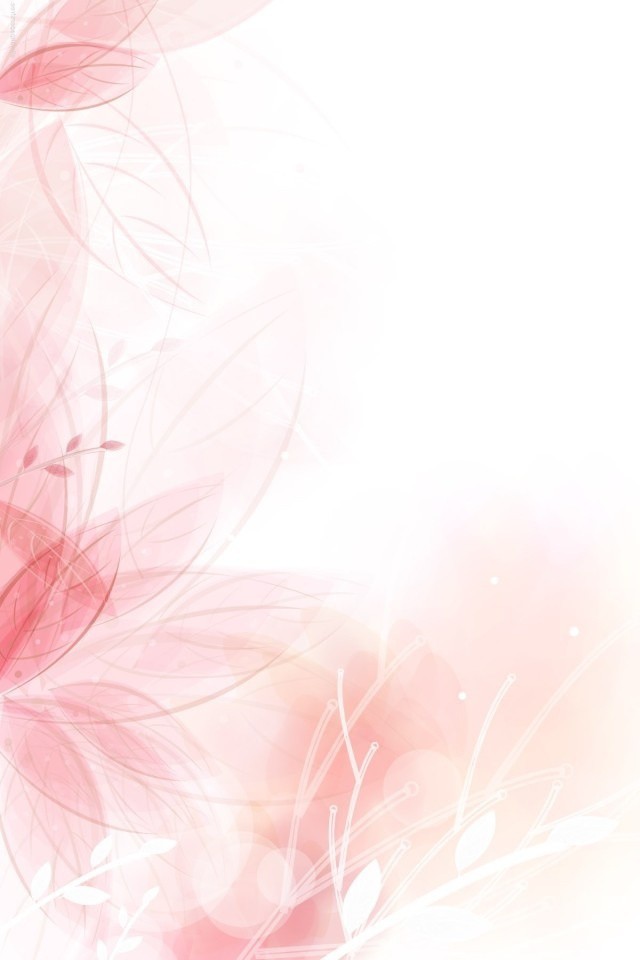 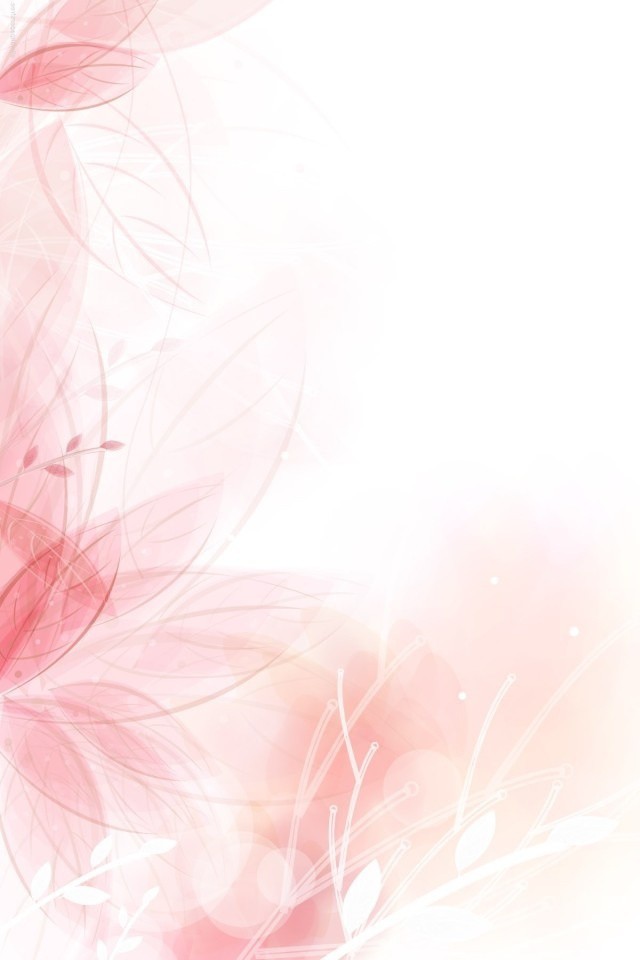 2.Phương pháp, hình thức tổ chức.
*HĐ 1: Ôn hình tròn, hình vuông, chữ nhật,  tam giác.
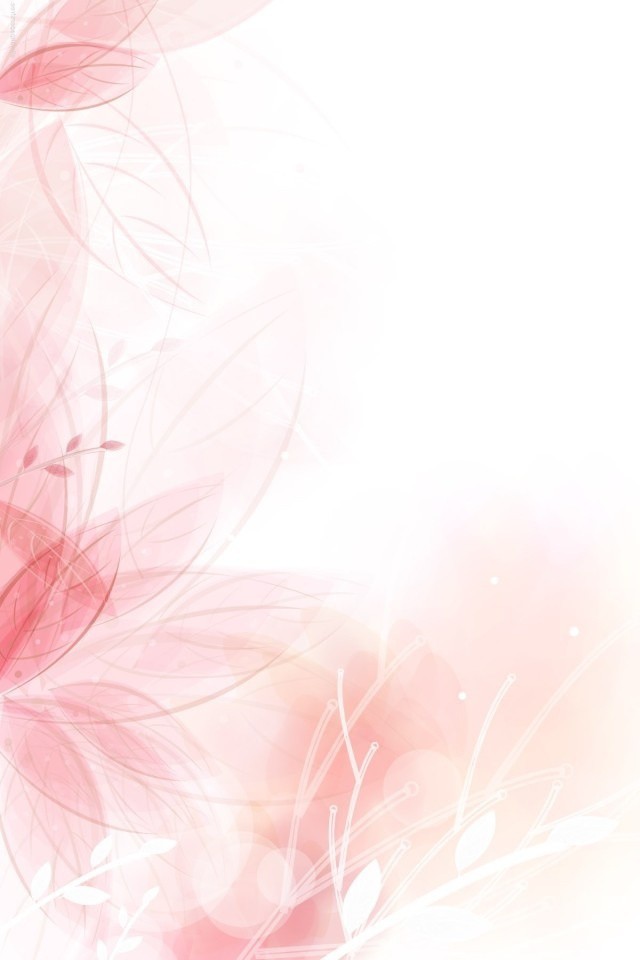 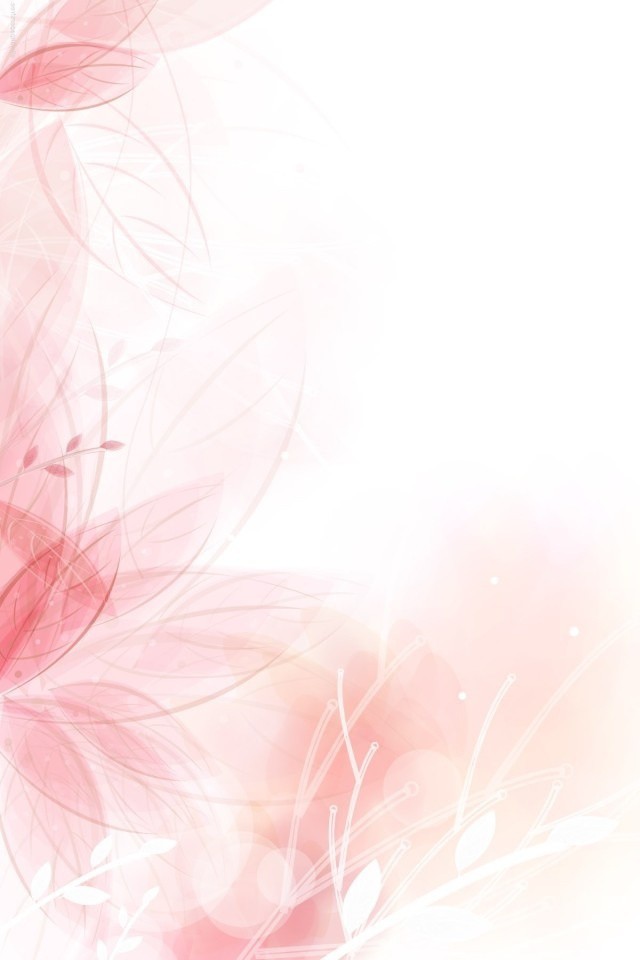 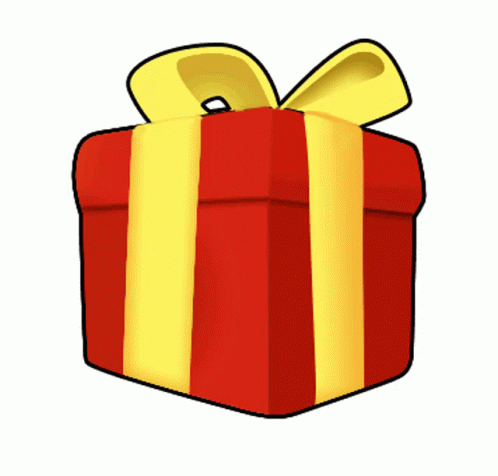 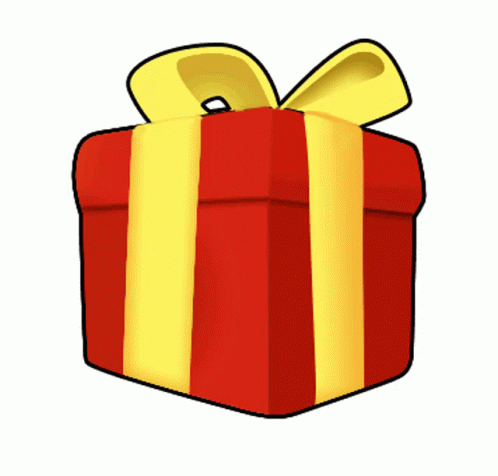 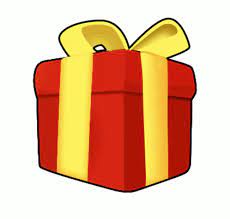 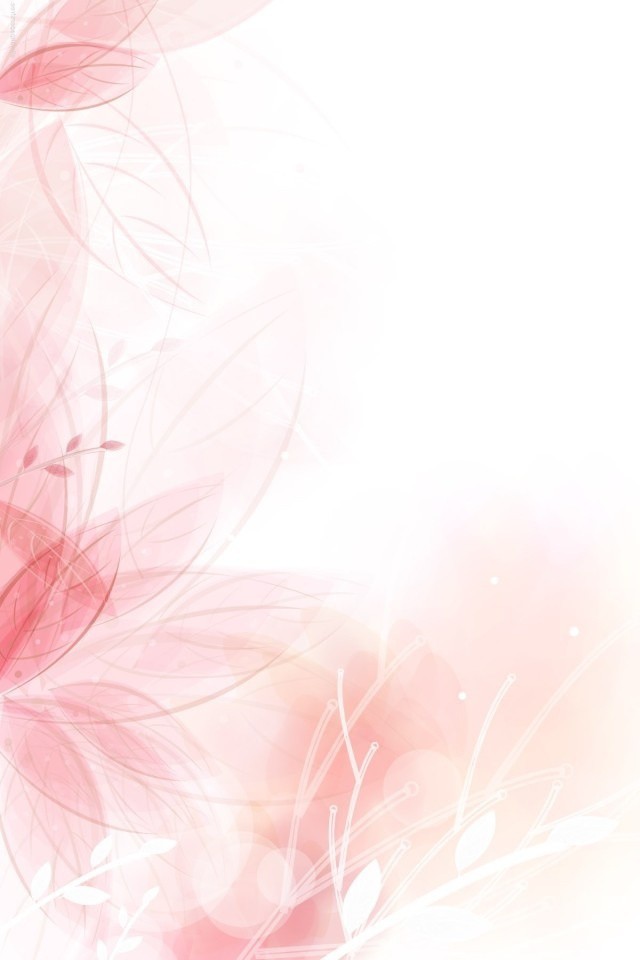 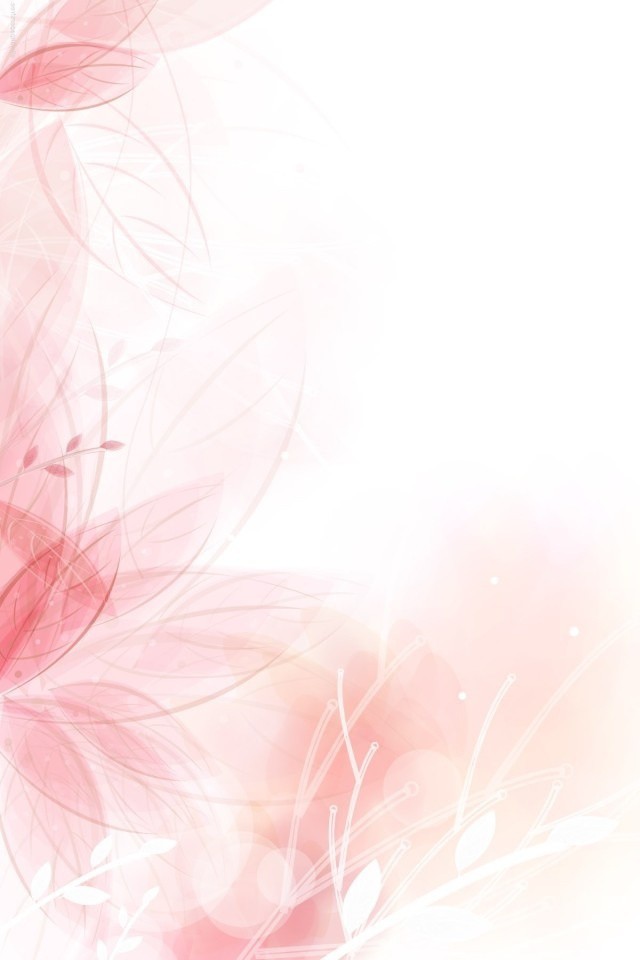 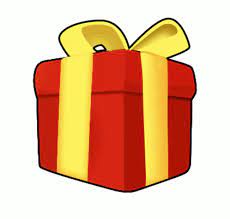 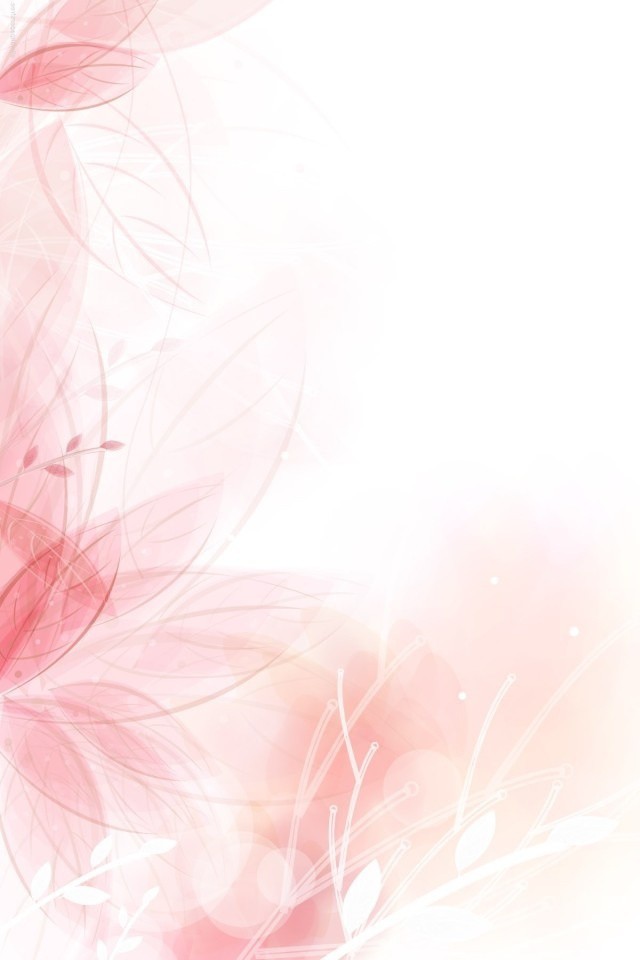 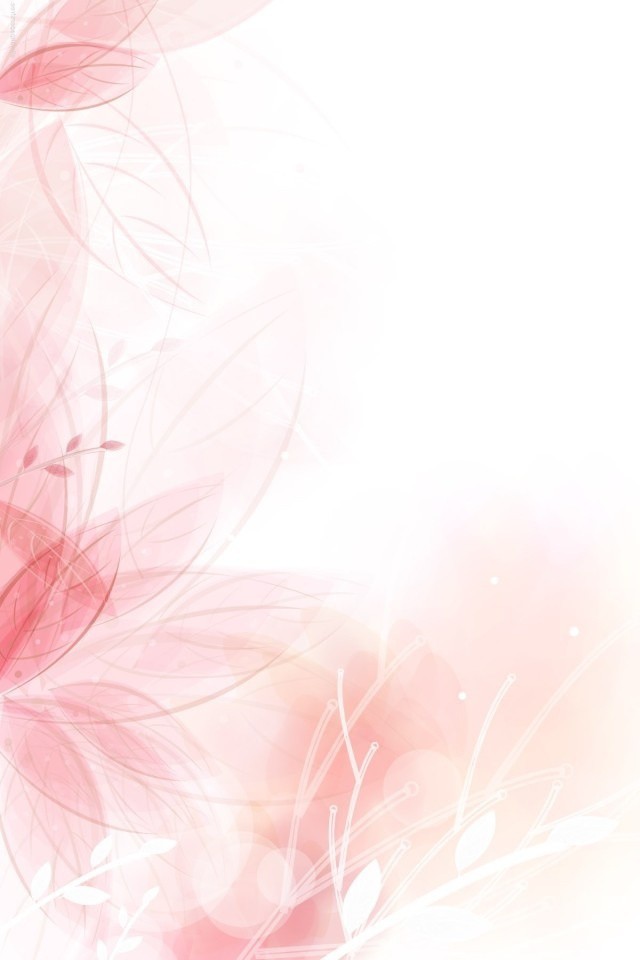 *
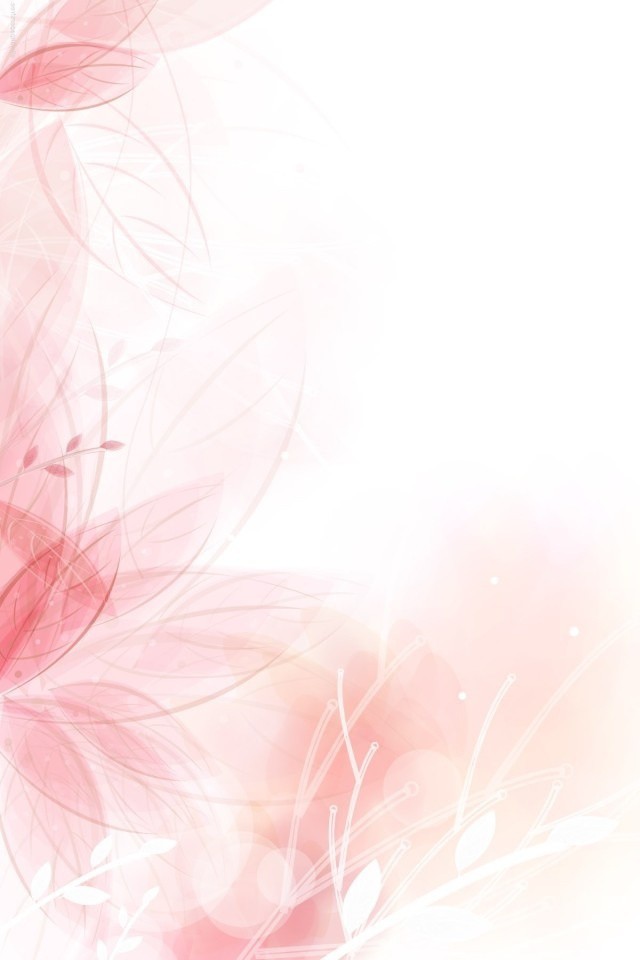 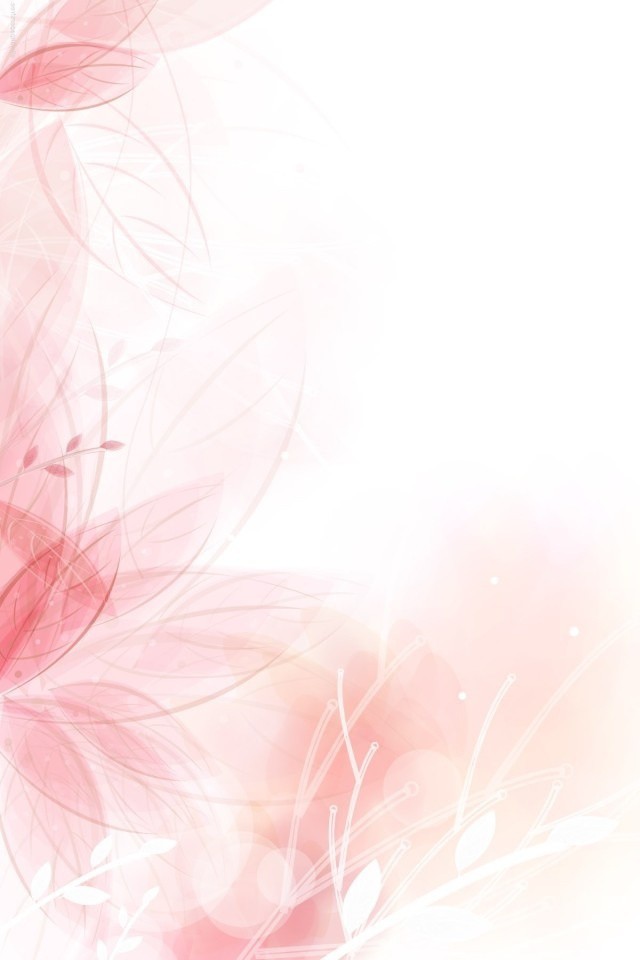 *
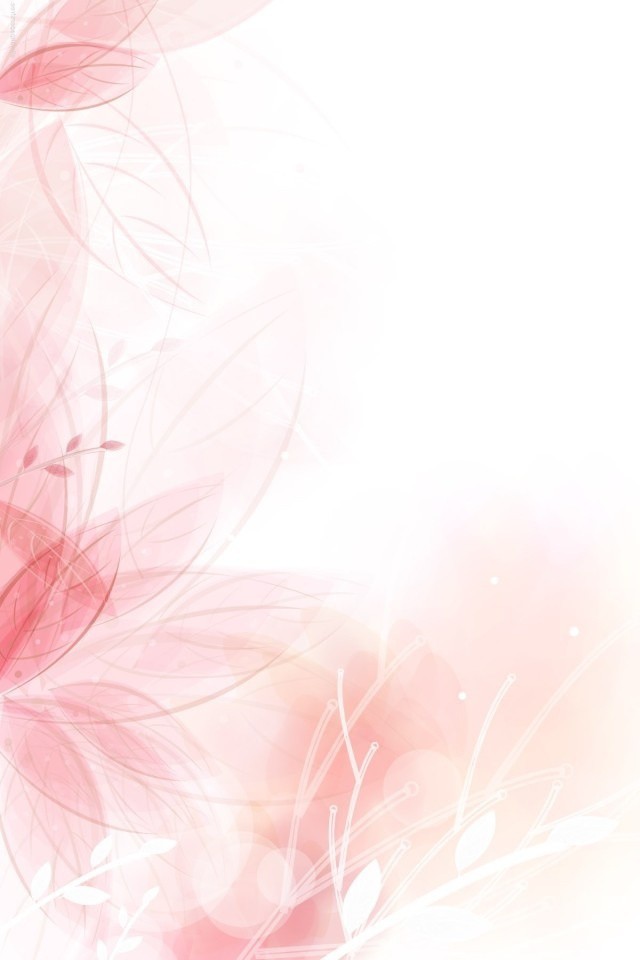 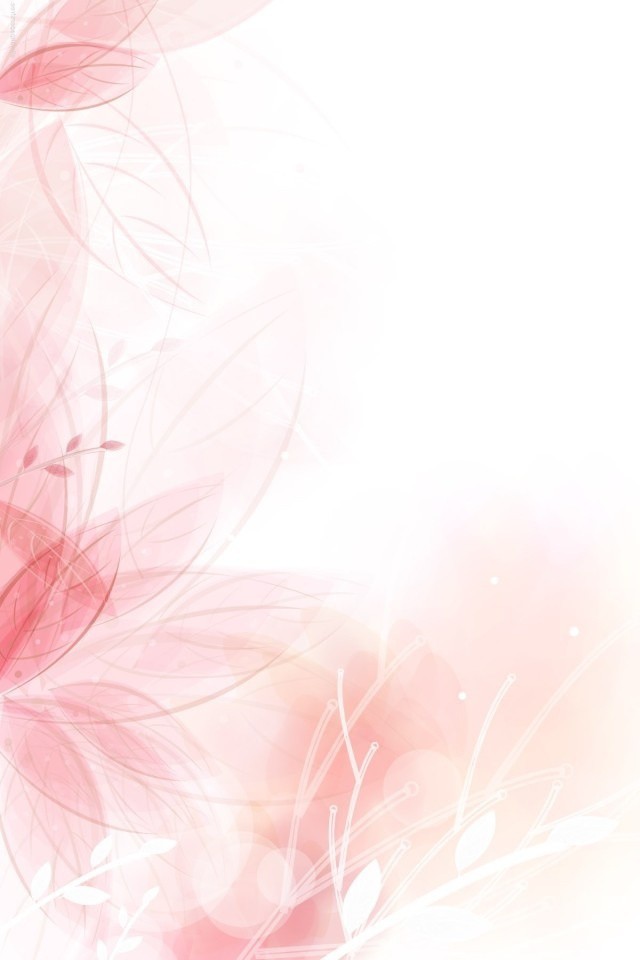 *
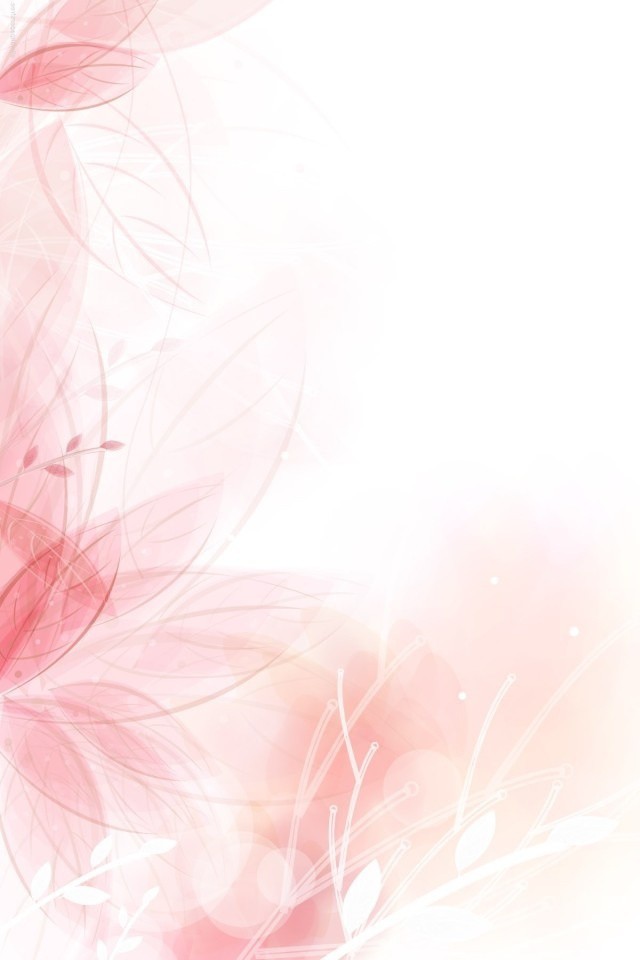 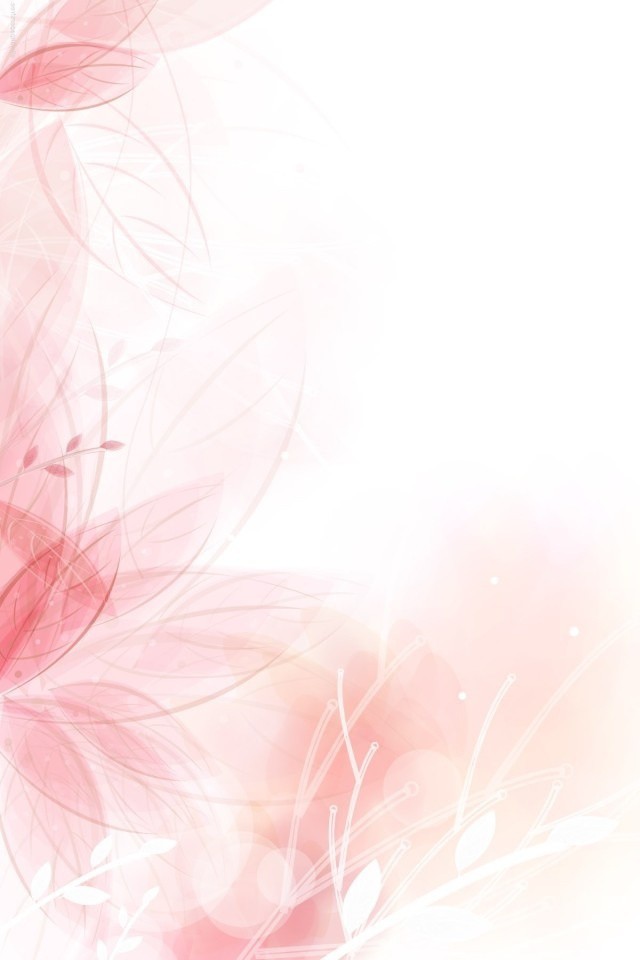 *
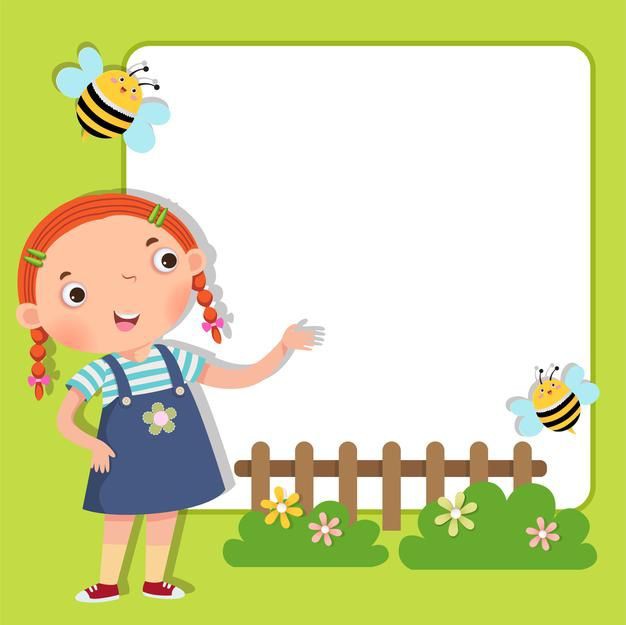 *HĐ2: Luyện tập:
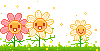 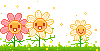 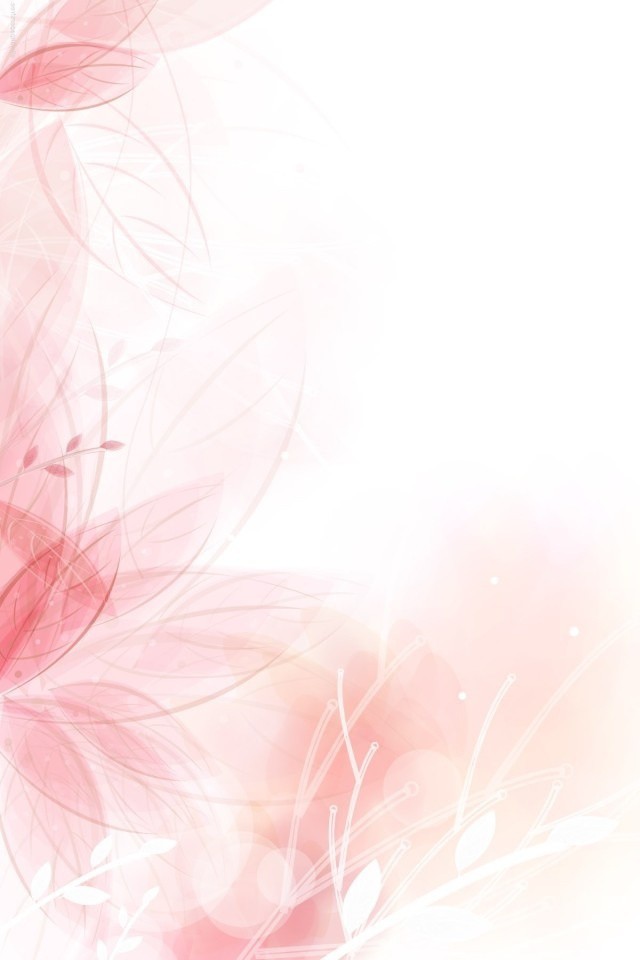 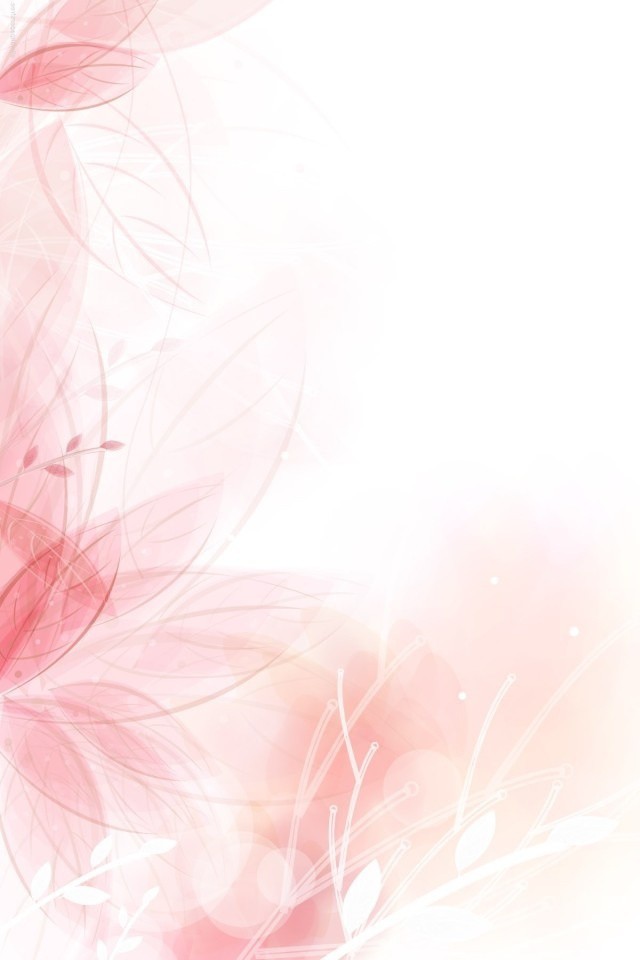 * Trò chơi: Nhanh tay nhanh mắt
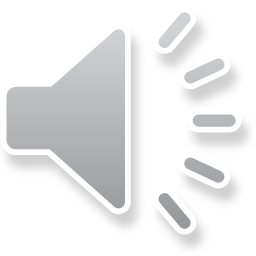 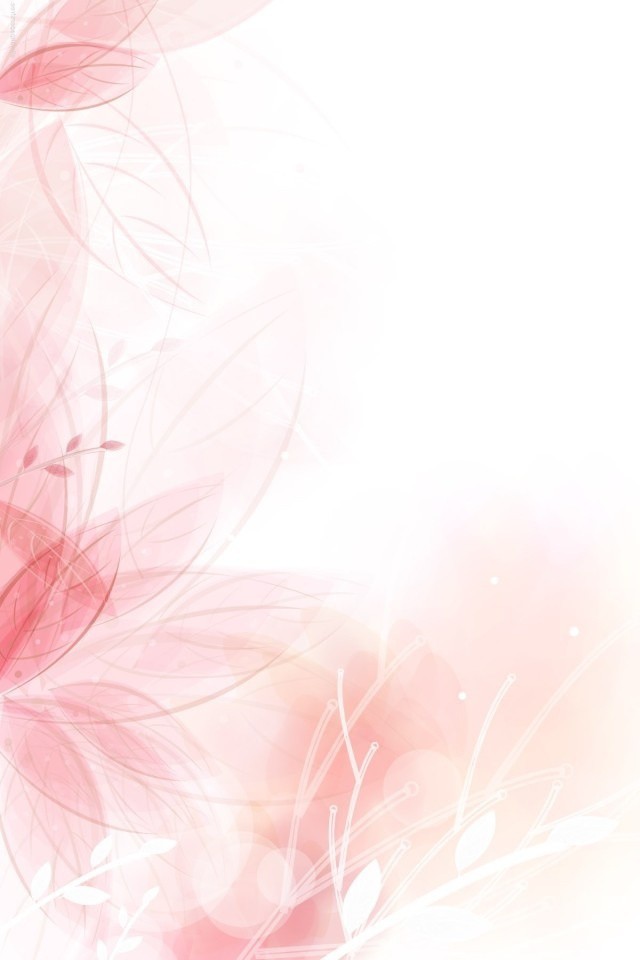 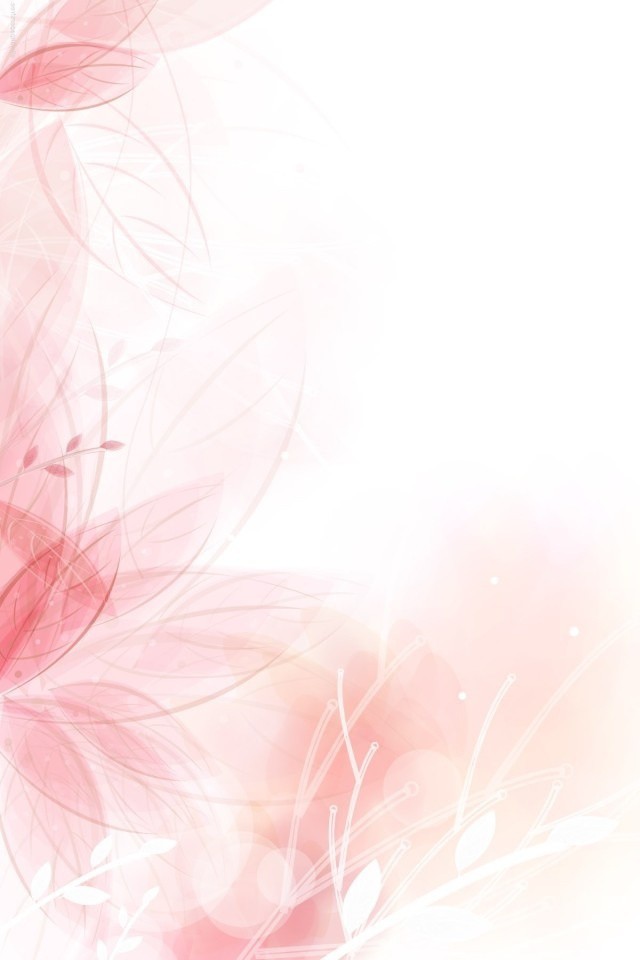 * Trò chơi: Nhanh tay nhanh mắt
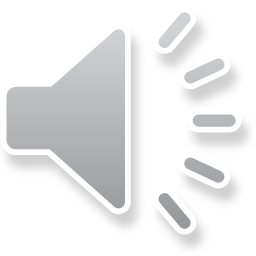 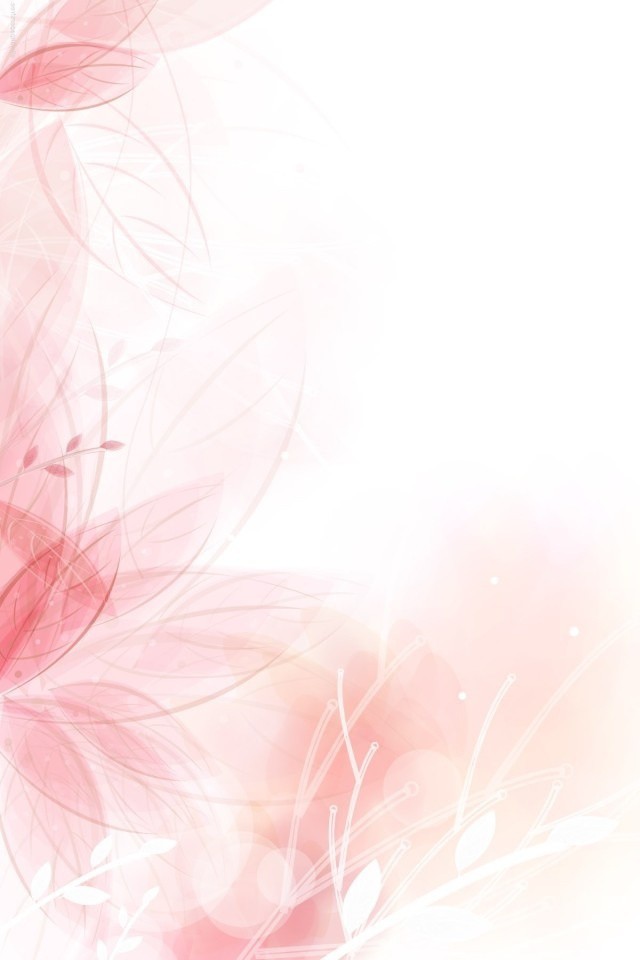 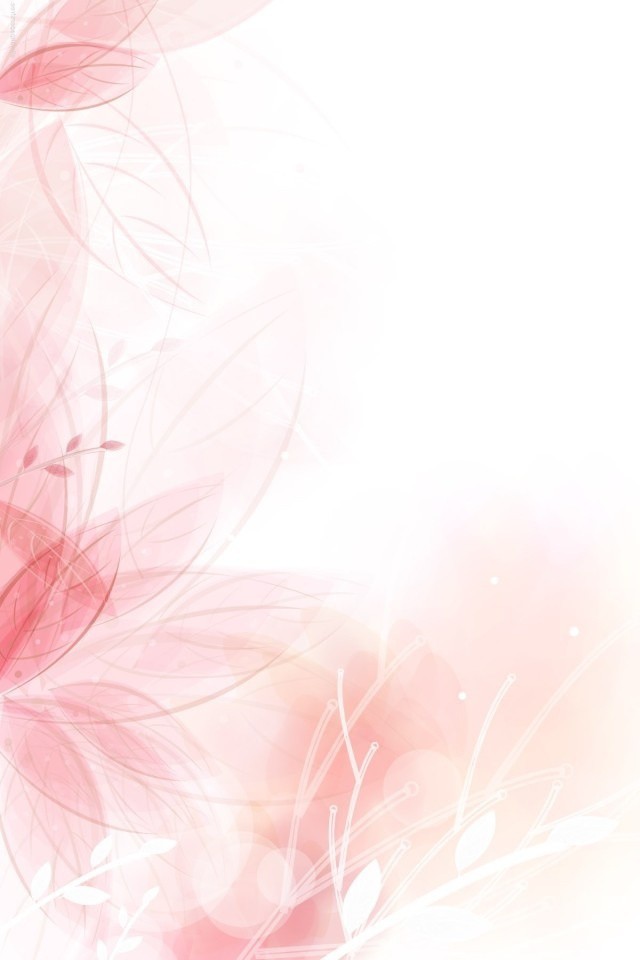 * Trò chơi: Nhanh tay nhanh mắt
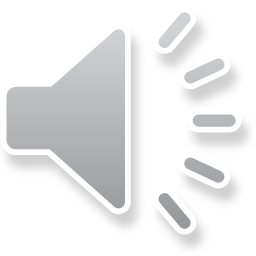 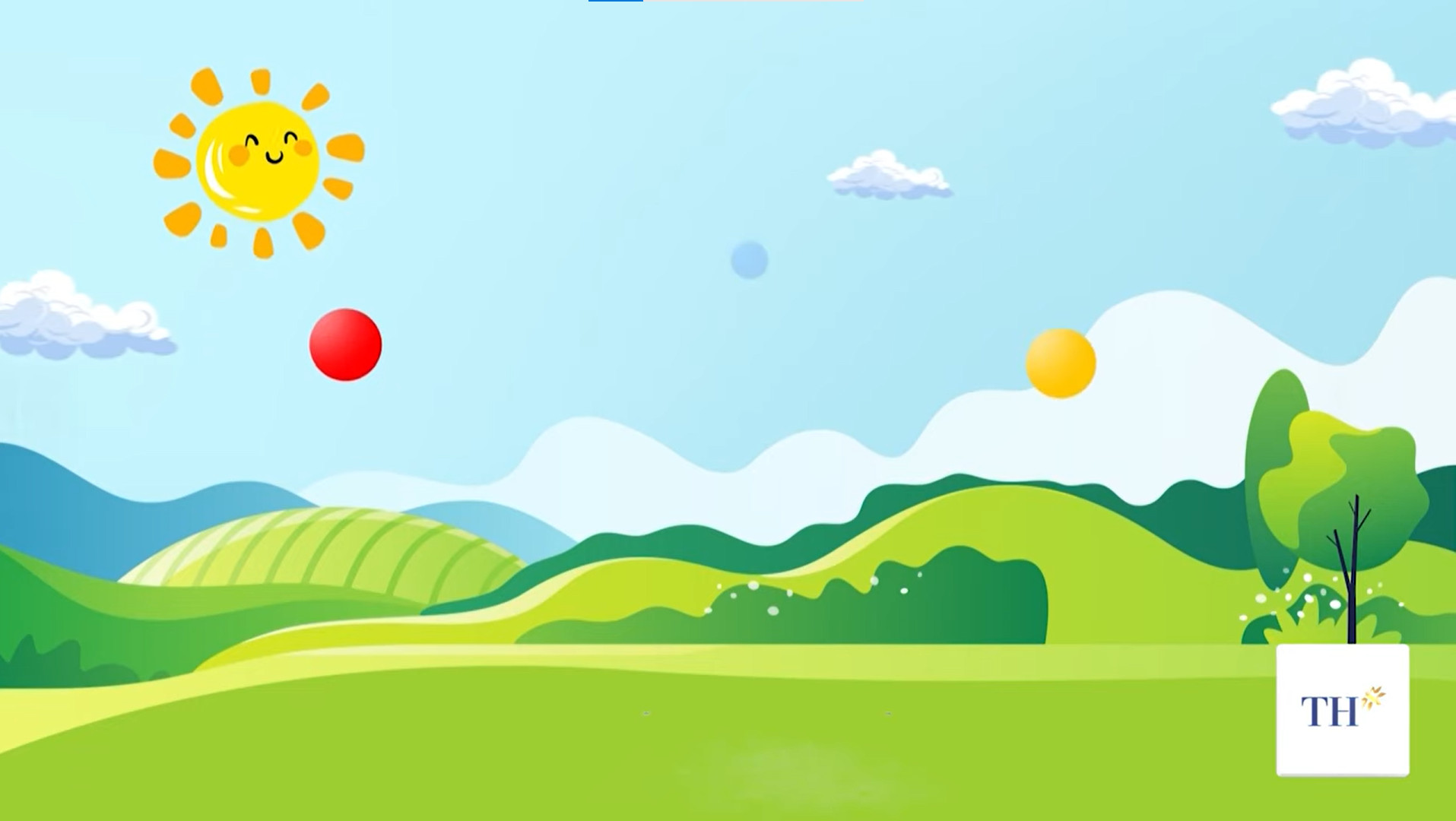 * Trò chơi: Hành khách cuối cùng
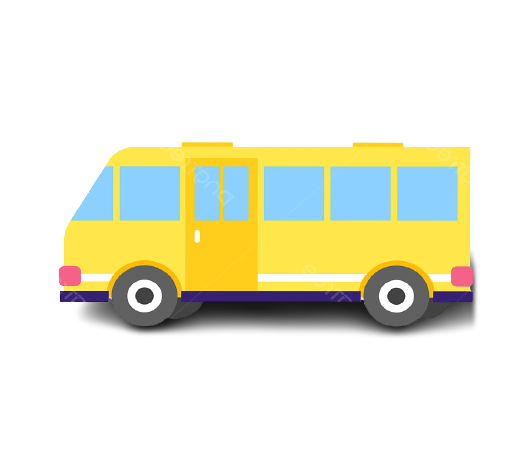 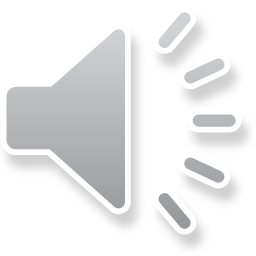 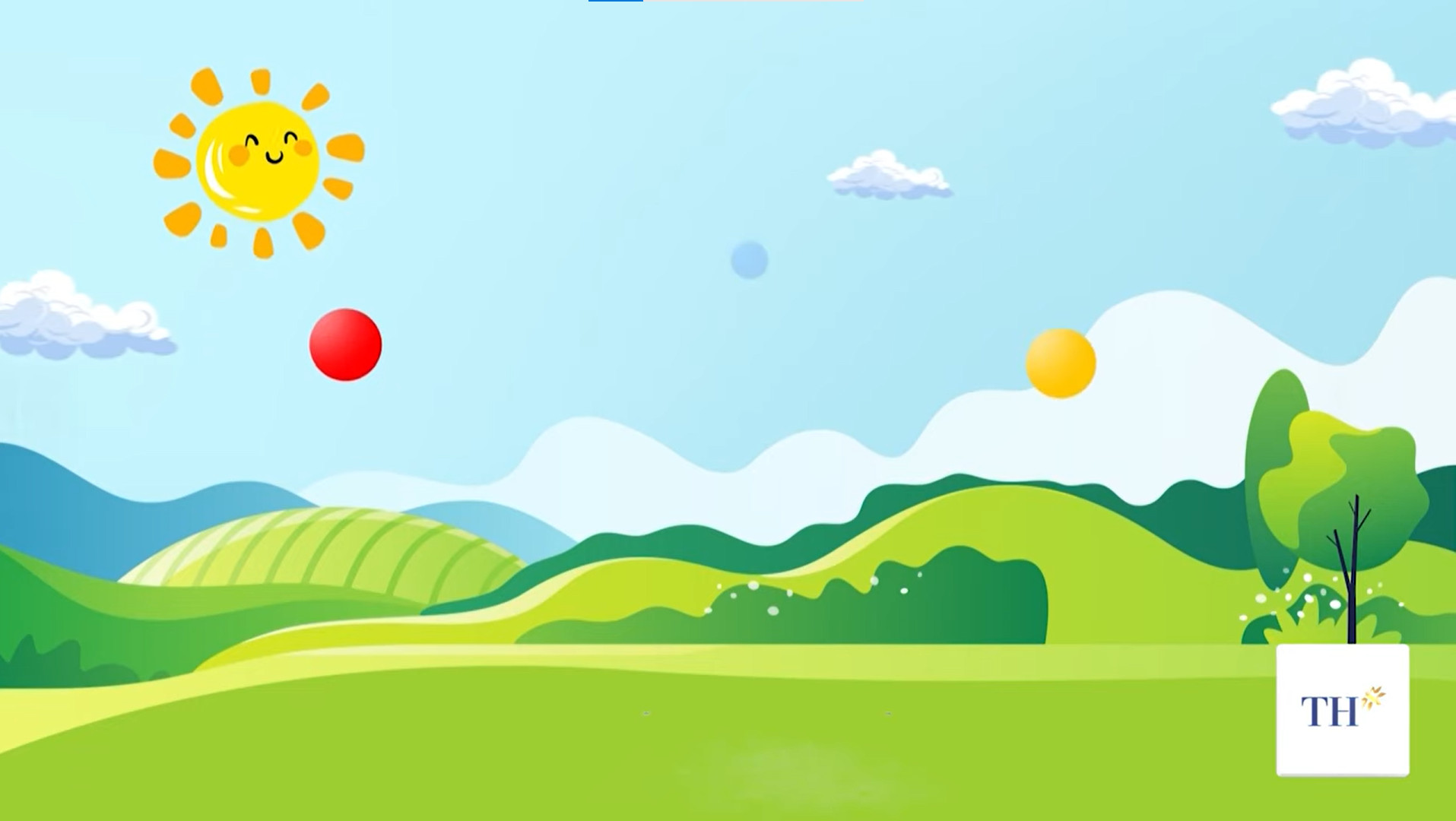 * Trò chơi: Hành khách cuối cùng
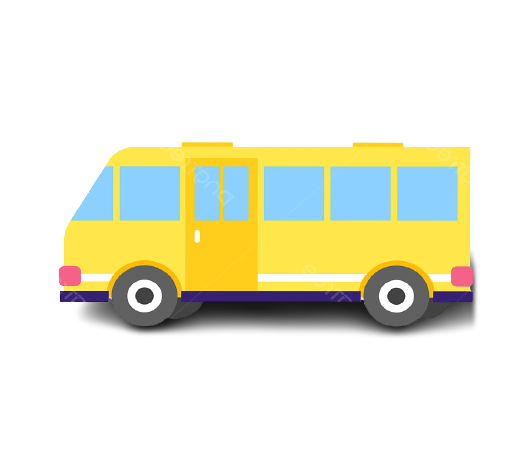 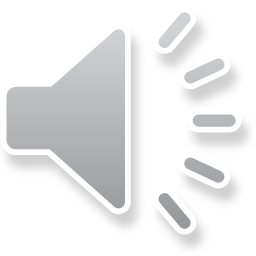 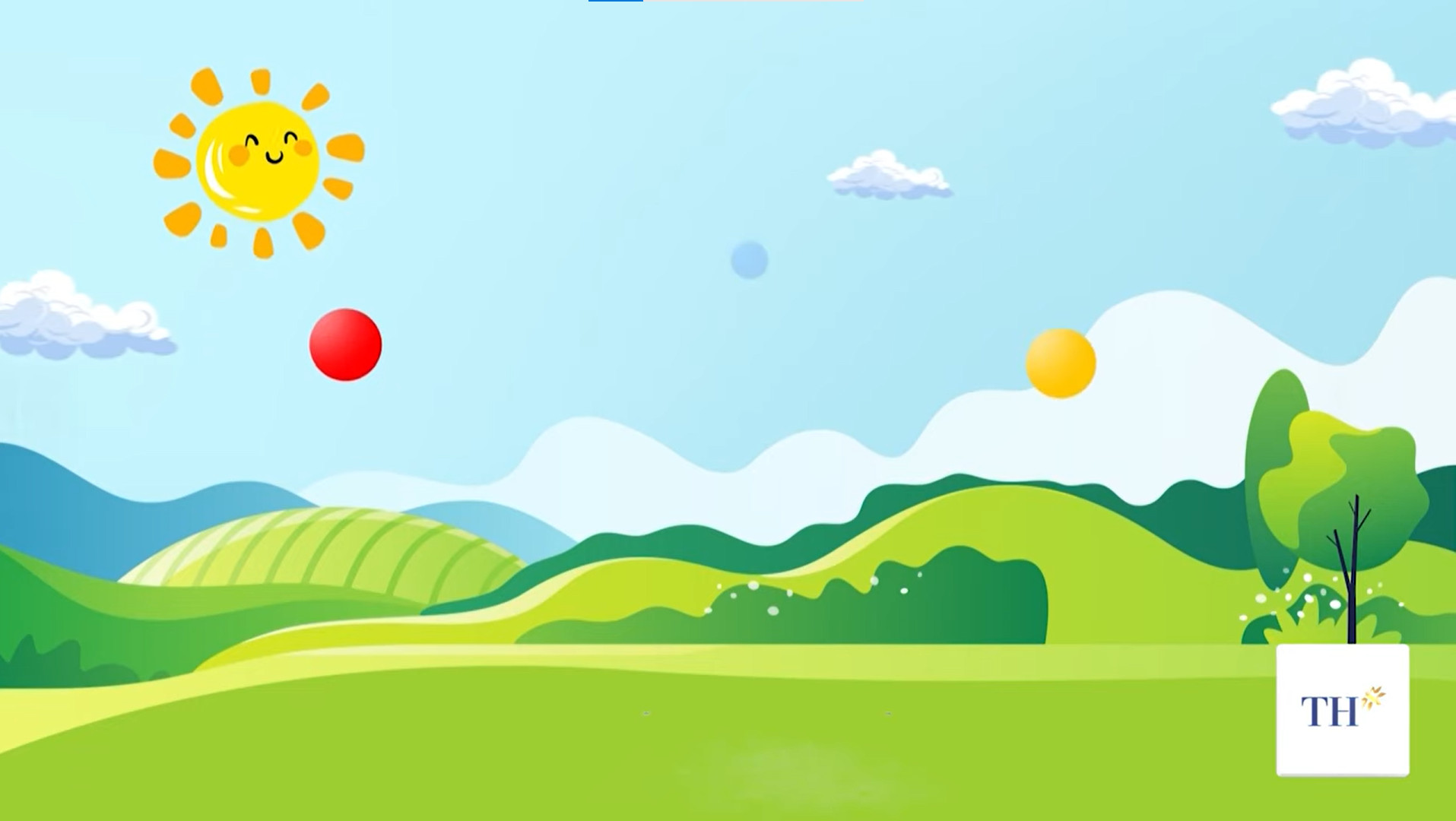 * Trò chơi: Hành khách cuối cùng
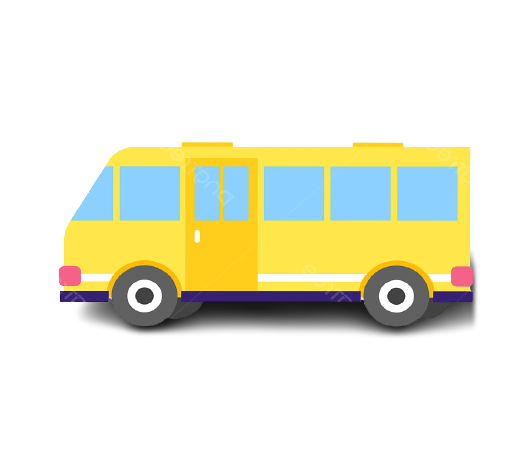 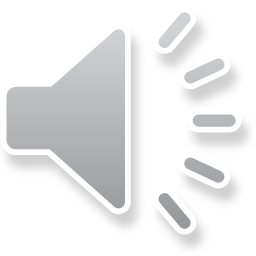 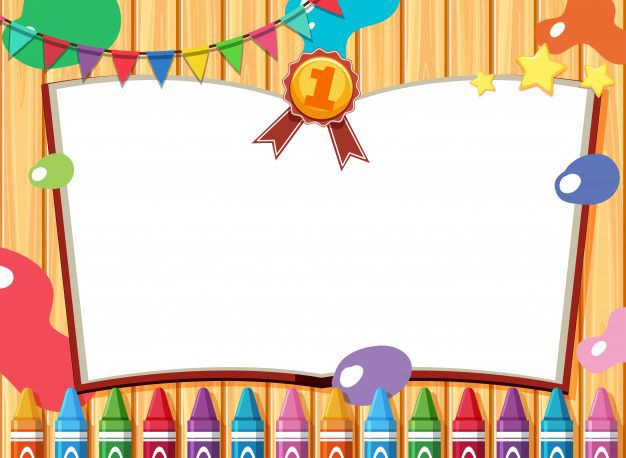 * Trò chơi: Đội nào giỏi nhất
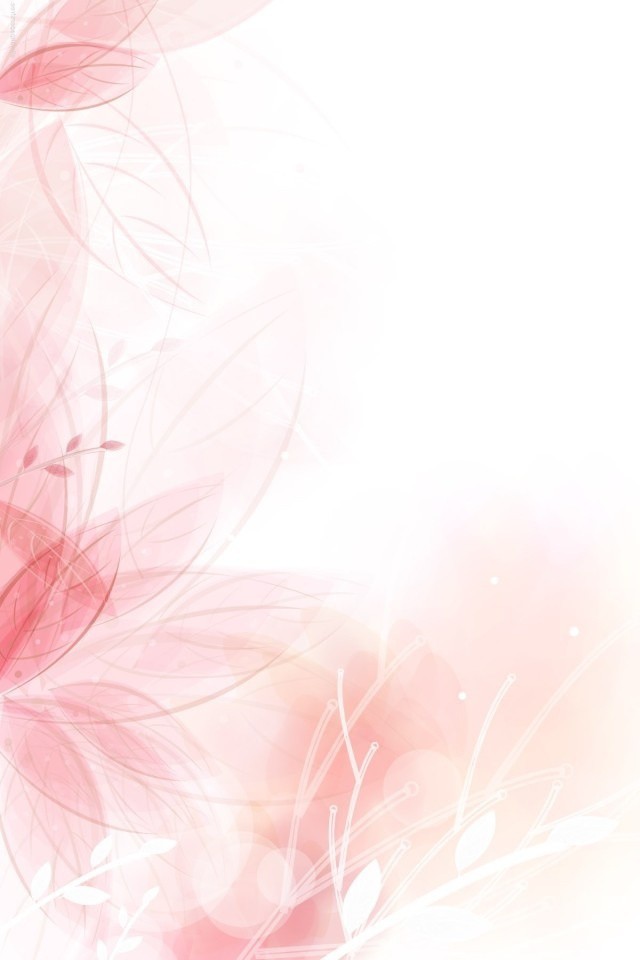 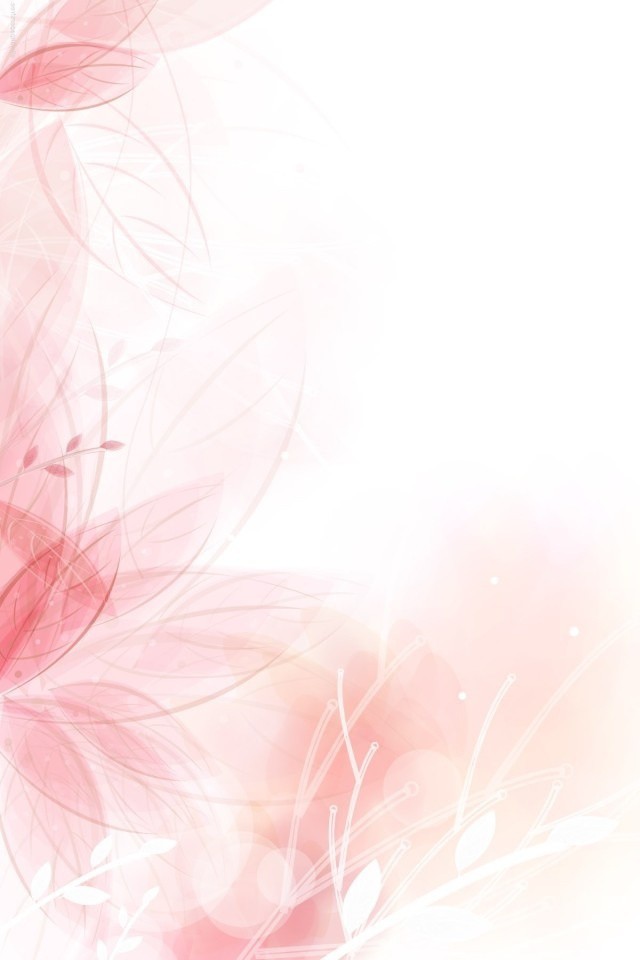 * Trò chơi: Đội nào giỏi nhất
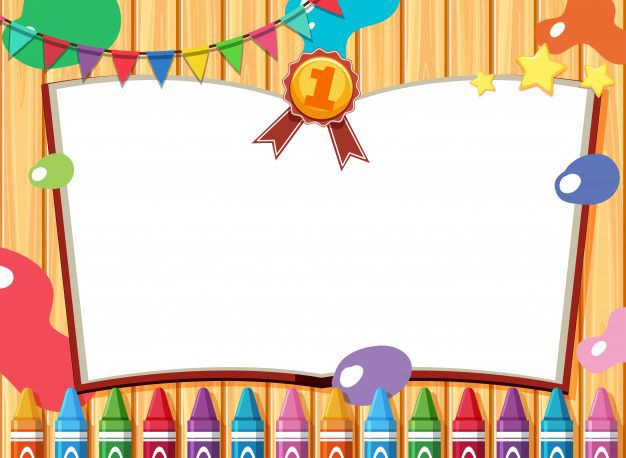 * Trò chơi: Đội nào giỏi nhất
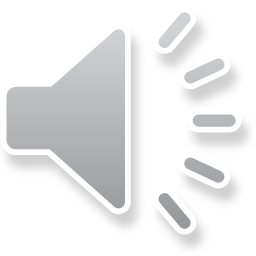 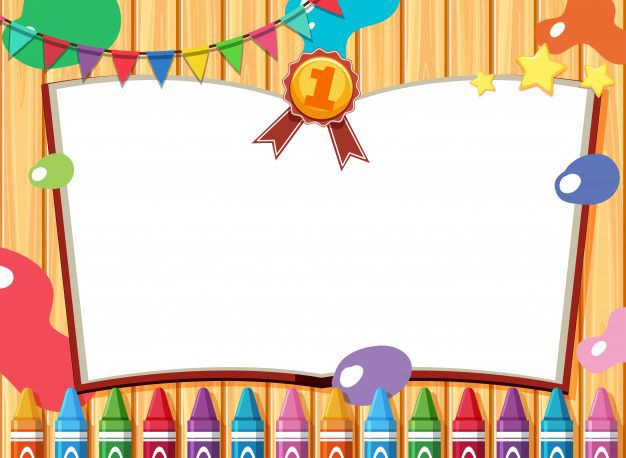 * Trò chơi: Đội nào giỏi nhất
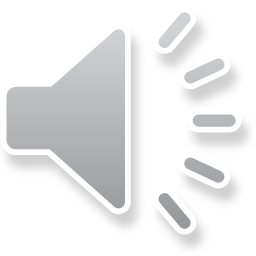